ARTICLE 15:	Transfer of Free Cash into the Town’s 					Special Revenue Fund for Opioid Settlement 			Funds in Accordance with Chapter 77 of the 				Acts of 2023
Annual Town Meeting: April 22, 2024
Robert A. Pontbriand, Town Manager
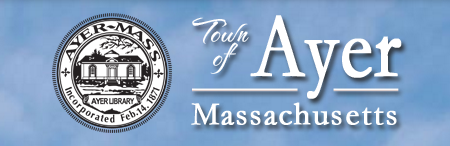 Background on the Article
The Town of Ayer is currently party to various nationwide opioid class action lawsuits suing the major distributors of opioids .
As these various lawsuits are settled, the Town of Ayer will receive settlement funds as determined by a court approved formula.
Chapter 77 of the Acts of 2023 allows the Town to have a Special Revenue Fund for these funds to be held.
To use these funds, there must be a vote of the Select Board and the Special Revenue Fund is subject to review by the Director of Accounts of the Department of Revenue.
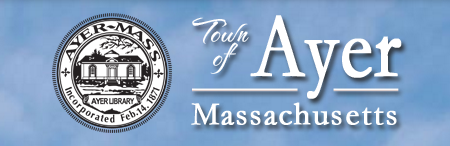 What can the Funds be Use for?
Opioid Use Disorder Treatment
Support People in Treatment and Recovery
Connections to Care
Harm Reduction
Address the Needs of Criminal-Justice-Involved Persons
Support Pregnant or Parenting Women and their Families

Prevent Misuse of Opioids and Implement Prevention Education
Opioid Settlement Funds for Ayer:
The Town of Ayer is expected to receive a total of $67,560 between 2022 through 2040:
The Town has received a total of $16,532 to date
Article 15 and Next Steps:
In FY 2023, Ayer received $7,924.25 in Opioid Funds prior to the establishment of the Special Revenue Fund.
The $7,924.25 went to Free Cash.
Article 15 transfers that amount of $7,924.25 from Free Cash into the Special Revenue Fund.
Moving forward including the FY 2024 Opioid Funds received in the amount of $8,608.66, all future settlement funds will be deposited into the Special Revenue Fund.
Article 15 and Next Steps
What will we use Ayer’s funds for?....To be determined with your input!
Internal working group has met initially to determine Town Departmental needs (Chiefs, Social Worker, Chair of BOH, TM, ATM, Finance Manager, Accountant)
Future Public Information and Input Meeting to be Convened for Public Input and other Stakeholders ideas.
Ayer can partner with the State, other Towns, and other community entities to develop and implement plans/programs for the funds following the required uses set forth by the Settlement Agreement
For more information:  www.mass.gov (Guidance for Municipalities Utilizing Opioid Settlement Abetments)